B2.3ADVANCED BOODthird edition
JESICA VANESSA SARMIENTO MUÑOZLicenciada en InglésUniversidad Industrial de Santander
jesi1284@gmail.com 
www.jesvasar.weebly.com
MOODLE
 http://tic.uis.edu.co/ava/
To take into account:

Attendance and punctuality (15 minutes)

Cellphones use:
    www.wordreference.com
    Merrian Webster Dictionary
    Apps: Duolingo
    Translators: NO

Dictionaries:
    Oxford
    Cambridge
    Longman

Responsability
Exams:

Mid Term Exam (30%): February 16th

Final Exam (50%): February 27th

Classwork (20%):

Project (15%): N/A This level.
Spoken Production and Interaction: March 2nd


Project Presentation: N/A


Re-take and make-up exams: March 3rd ($44.000)


March 6th: Next level begins
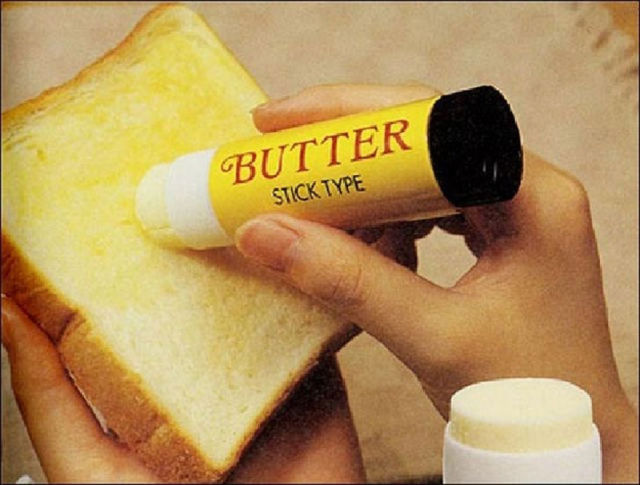 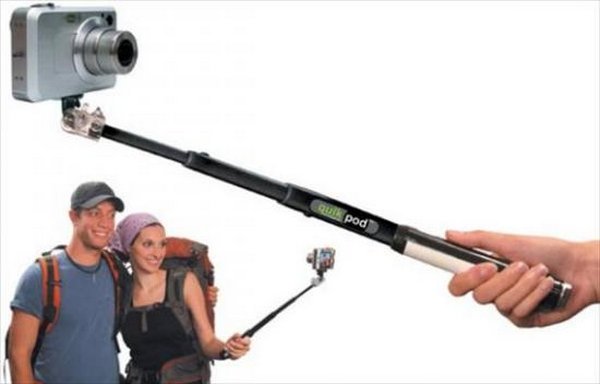 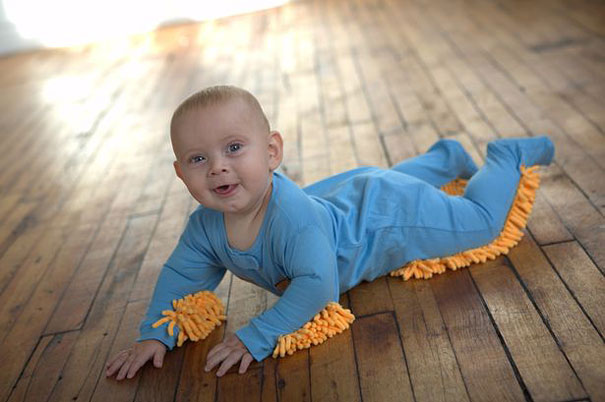 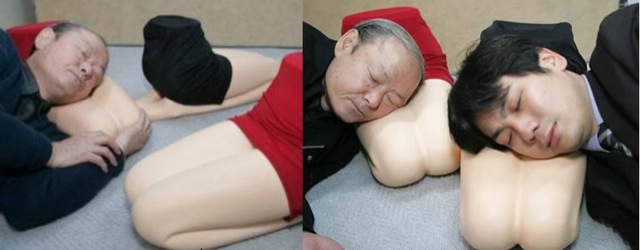 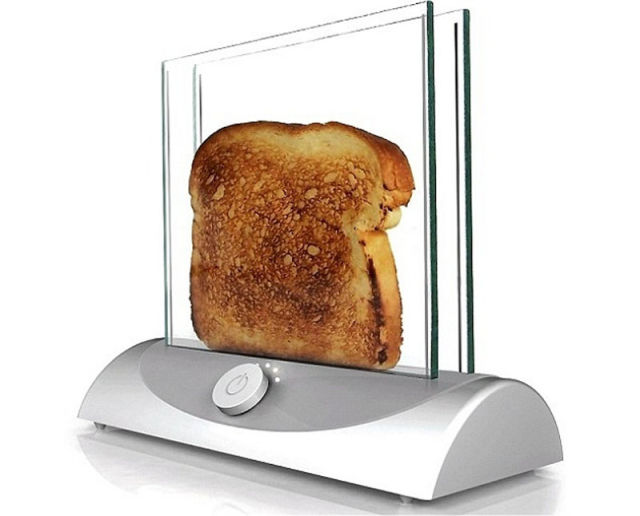 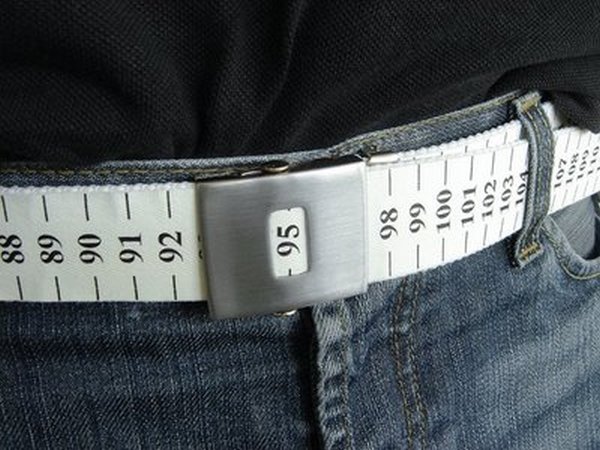 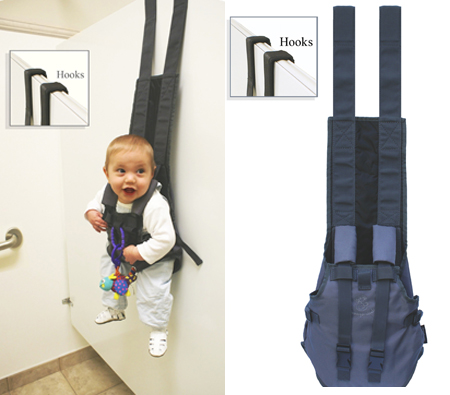 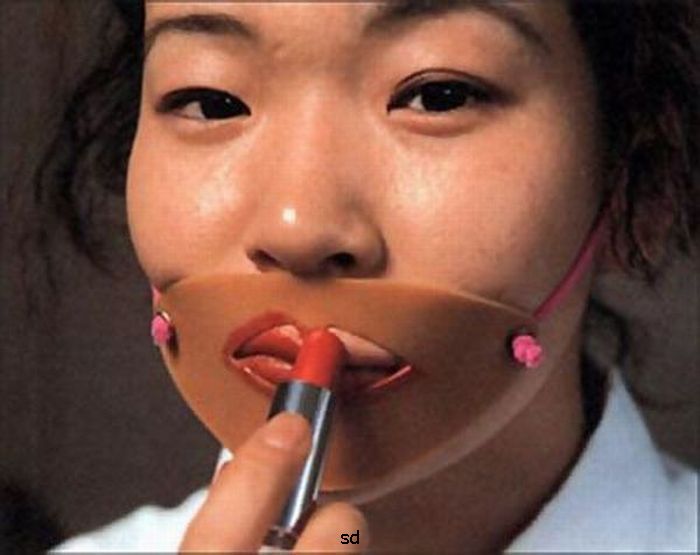 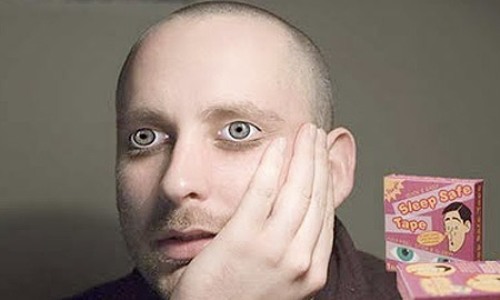 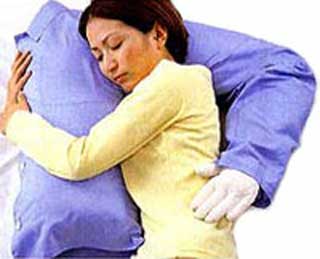 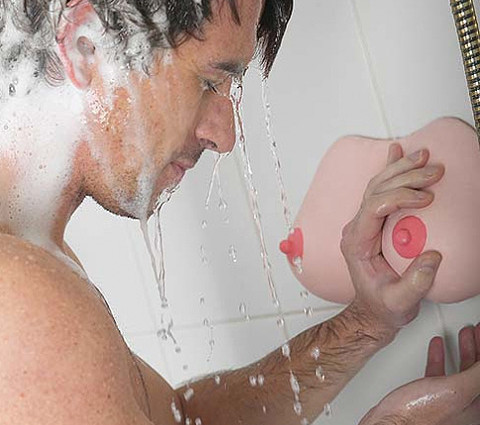